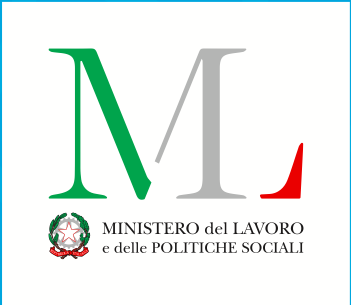 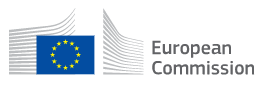 #Rights4AllSeasons 
Week of Action 20-24 September 2021
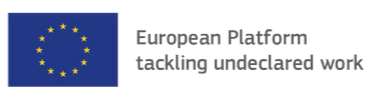 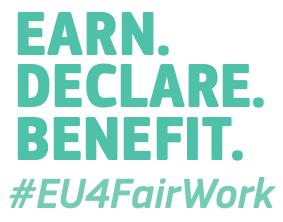 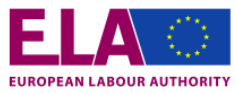 Incontri informativi
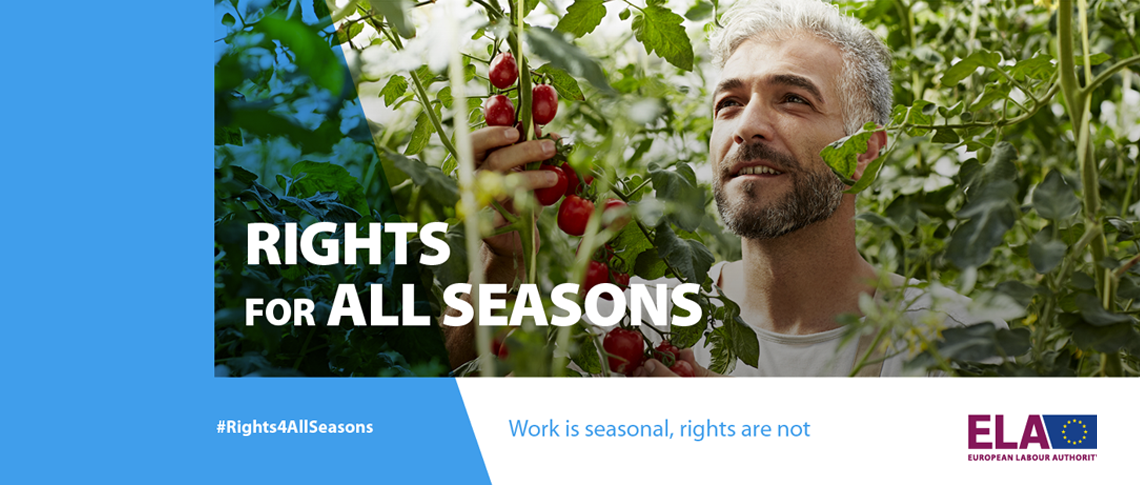 Coordinati da
ISPETTORATO INTERREGIONALE DEL LAVORO 
NORD EST
(Friuli Venezia Giulia - Veneto - Emilia Romagna - Marche)
IL RAPPORTO DI LAVORO A TEMPO DETERMINATO
LE REGOLE                                  (norma base D.Lgs. 81/2015)
Durata massima
articolo 19, comma 2
Stop & Go
articolo 21, comma 2
Causale
articolo 19, comma 1
Proroghe
articolo 21, comma 2
Limite percentuale
articolo 23, comma 1
Diritto di Precedenza
articolo 24
Contribuzione addizionale 0,5%
art. 2, co 28, L.92/2012
Prosecuzione 
di fatto
articolo 22, comma 1
Contribuzione maggiorata 1,4%
art. 2, co 28, L.92/2012
Comunicazione alle RSU/RSA
articolo 23, comma 5
Divieti
articolo 20, comma 1
Comunicazione ai lavoratori a termine
articolo 19, comma 5
IL RAPPORTO DI LAVORO A TEMPO DETERMINATO
LE DEROGHE IN CASO DI LAVORO STAGIONALE
Durata massima
articolo 19, comma 2
Stop & Go
articolo 21, comma 2
Causale
articolo 19, comma 1
Proroghe
articolo 21, comma 2
Limite percentuale
articolo 23, comma 1
Diritto di Precedenza
articolo 24
Contribuzione addizionale 0,5%
art. 2, co 28, L.92/2012
Prosecuzione 
di fatto
articolo 22, comma 1
Contribuzione maggiorata 1,4%
art. 2, co 28, L.92/2012
Comunicazione alle RSU/RSA
articolo 23, comma 5
Divieti
articolo 20, comma 1
Comunicazione ai lavoratori a termine
articolo 19, comma 5
LA SOMMINISTRAZIONE DI LAVORO
LE REGOLE e le differenze rispetto al rapporto a termine «ordinario»
Durata massima
articolo 19, comma 2
Stop & Go
articolo 21, comma 2
Causale
articolo 19, comma 1
Proroghe
articolo 21, comma 2
Limite percentuale
articolo 31
Diritto di Precedenza
articolo 24
Contribuzione addizionale 0,5%
art. 2, co 28, L.92/2012
Prosecuzione 
di fatto
articolo 22, comma 1
Contribuzione maggiorata 1,4%
art. 2, co 28, L.92/2012
Comunicazione alle RSU/RSA
Divieti
articolo 32
Comunicazione ai somministrati
IL DISTACCO
LE CARATTERISTICHE
Interesse del distaccante
Svolgimento di una attività lavorativa
Temporaneità
Potere direttivo e organizzativo in capo al distaccatario
Titolarità del rapporto di lavoro in capo al distaccante
Obblighi assicurativi e previdenziali in capo al distaccante
IL DISTACCO TRASNAZIONALE
OBIETTIVI
Verificare l’autenticità del distacco
Al fine di prevenire abusi ed elusioni degli obblighi di legislazione sociale, il controllo ispettivo verificherà la sussistenza di un rapporto di lavoro organico tra l’impresa estera ed il lavoratore distaccato, prendendo in considerazione alcuni indicatori.
Verificare le parità condizioni di lavoro e di occupazione
Va verificata l’applicazione almeno delle «medesime condizioni di lavoro e di occupazione» previste in Italia da norme e contratti collettivi (no aziendali) ai lavoratori subordinati distaccati in Italia per svolgere attività analoghe a quelle svolte nel proprio Paese.
L’APPALTO
LE REGOLE
Obbligo di «fare»
Organizzazione di mezzi, in relazione alle esigenze dell’opera o del servizio dedotti in contratto
Autonomia gestionale nell’erogazione del servizio o opera
Esercizio del potere organizzativo e direttivo nei confronti dei lavoratori utilizzati nell’appalto
Assunzione del rischio d’impresa
Non deve essere un intermediario
IL RAPPORTO DI LAVORO IN AGRICOLTURA
I RAPPORTI DI LAVORO SPECIFICI
O.T.D.
(operai a tempo determinato)
assunti per:
l’esecuzione di lavori di breve durata stagionale;
a carattere saltuario;
per fasi di lavorazioni;
per la sostituzione di operai aventi diritto alla conservazione del posto;
se effettuano, nell’arco di 12 mesi dalla data di assunzione, 180 gg. di effettivo lavoro, hanno diritto alla trasformazione a O.T.I.;
hanno una propria disciplina e sono esclusi, per espressa previsione legislativa (art. 29, co 1, lett. b del DLvo 81/2015) dalla disciplina sui contratti a tempo determinato.
O.T.I. 
(operai a tempo indeterminato)
assunti senza fissare un termine
IL CAPORALATO
INDICI DI SFRUTTAMENTO LAVORATIVO (art. 603 –bis c.p.)​
L’intermediazione illecita di manodopera e sfruttamento del lavoro – definito anche “caporalato” -  rappresenta un’ipotesi di reato prevista dall’art. 603-bis c.p., introdotto dal D.L. 138/2011 e riformulato dalla L. 199/2016 e riguarda i casi in vengono reclutati lavoratori allo scopo di destinarli al lavoro presso terzi in condizioni di sfruttamento, approfittando dello stato di bisogno degli stessi.
Il reato punisce chiunque:
recluta manodopera allo scopo di destinarla al lavoro presso terzi in condizioni di sfruttamento, approfittando dello stato di bisogno dei lavoratori (caporale che esercita intermediazione illecita)
utilizza, assume o impiega manodopera, anche mediante l’attività di intermediazione di cui al punto precedente, sottoponendo i lavoratori a condizioni di sfruttamento, approfittando del loro stato di bisogno (utilizzatore).

La Sanzione prevista: reclusione da uno a sei anni e multa da 500 a 1.000 euro per ciascun lavoratore reclutato.
Ispettorato Interregionale del Lavoro Nord Est
10
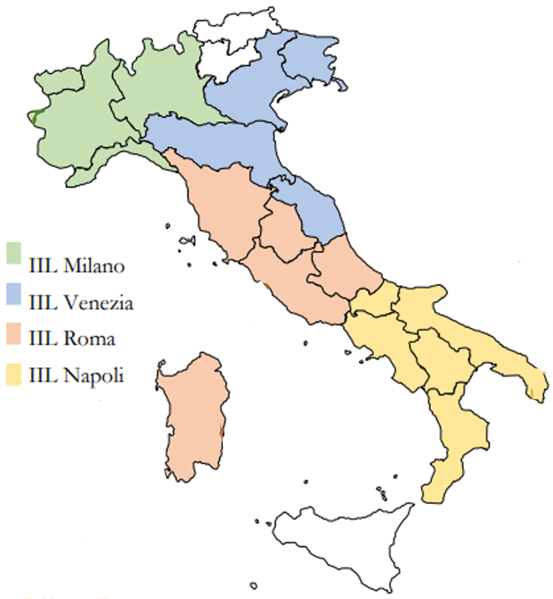 I DIRITTI NON SONO MAI FUORI STAGIONE 
RIGHTS ARE NEVER OUT OF SEASON 
#Rights4AllSeasons  Materiale elaborato dal Gruppo di lavoro coordinato dall'Ispettorato Interregionale del Lavoro Nord Estsede di Venezia
Ispettorato Interregionale del Lavoro Nord Est
11